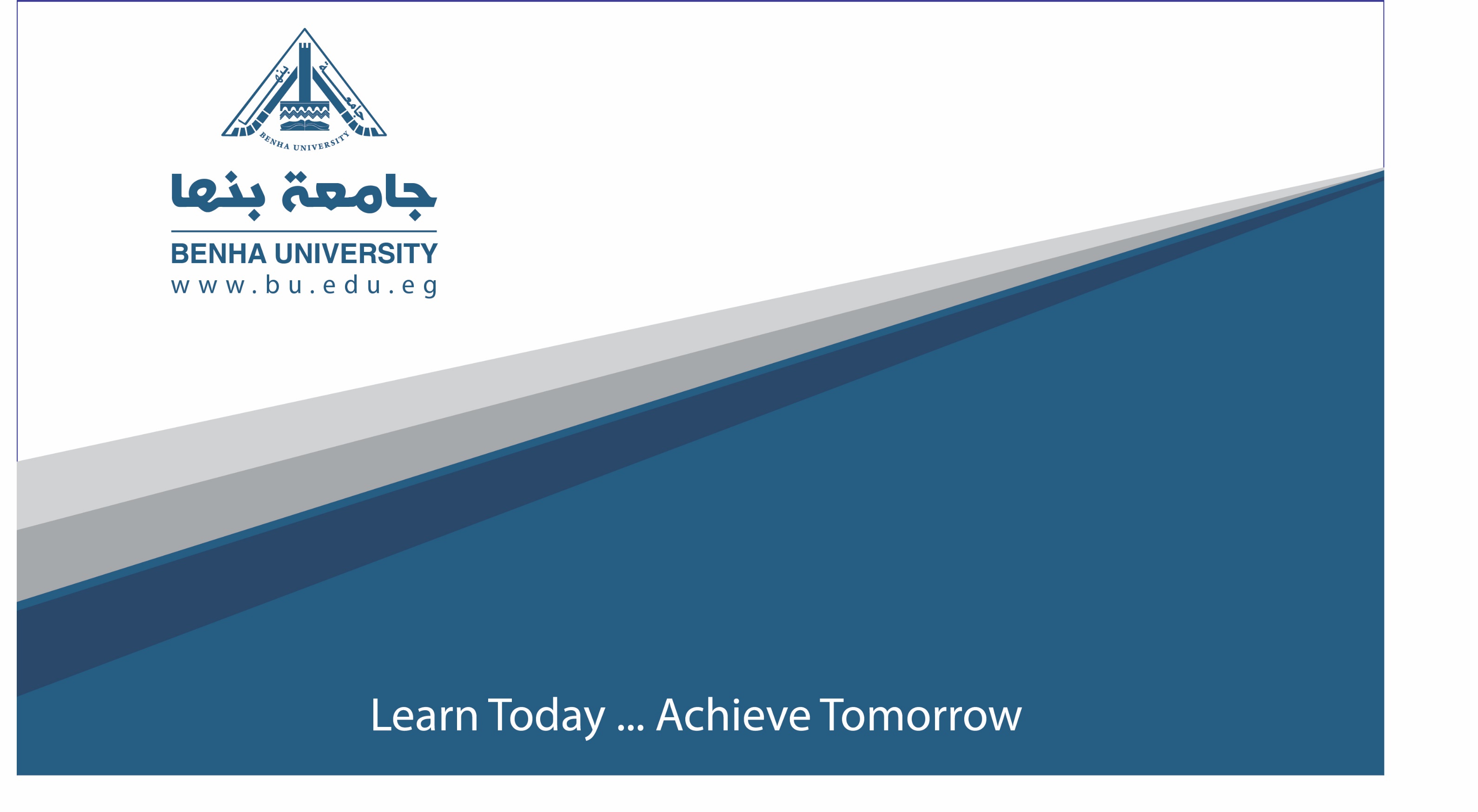 المادة / ديكور سينما الفرقة / الرابعة
تحت اشراف /
د/ غادة المسلمى    د/ منال شلتوت
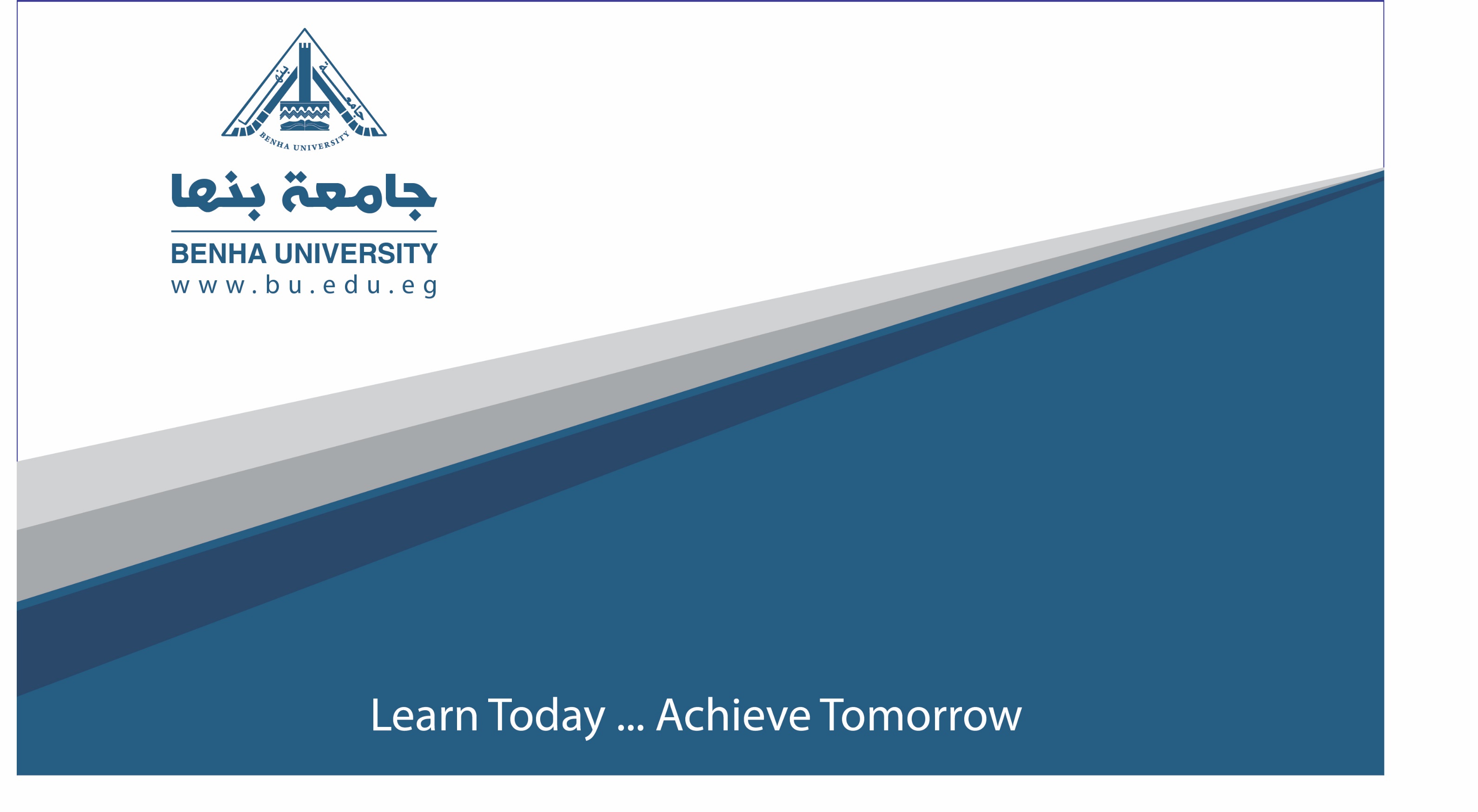 عنوان المحاضرة /الديكورفى السينما الهندية
يعتبر الديكور الهندى من الديكورات المميزة حيث نرى الكثير من الألوان المدمجة ،التى تبعث الحياة وتلفت الأنظار لكل من يراها
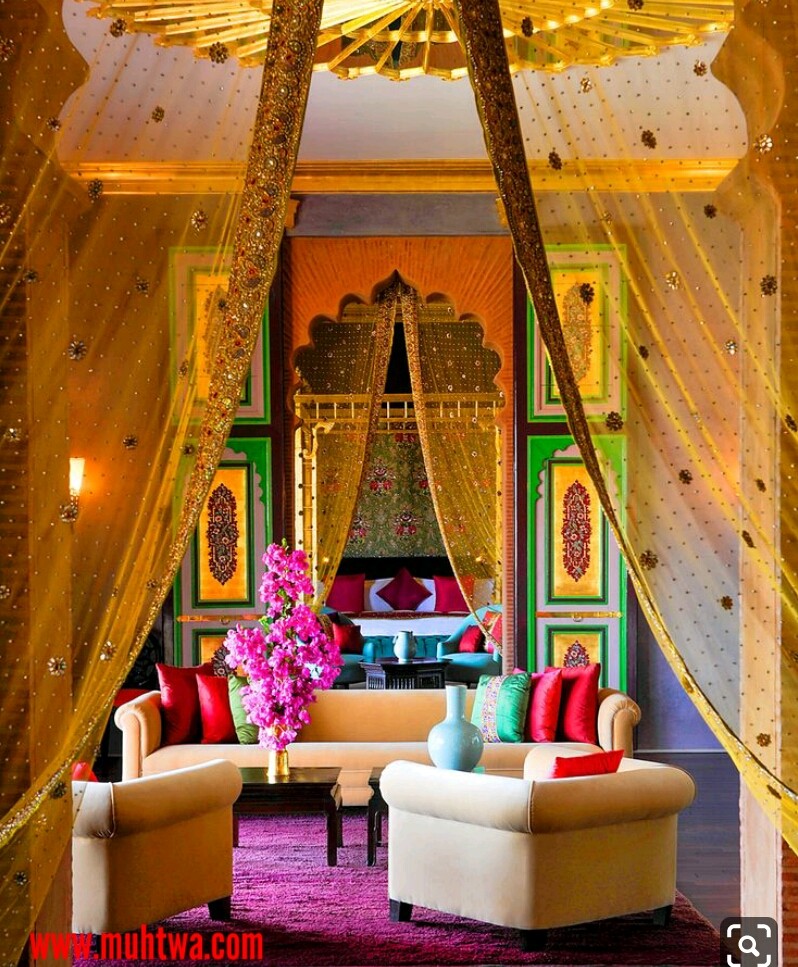 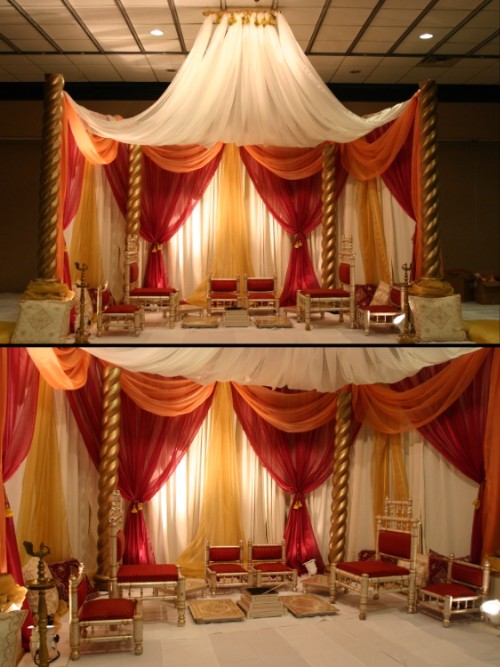 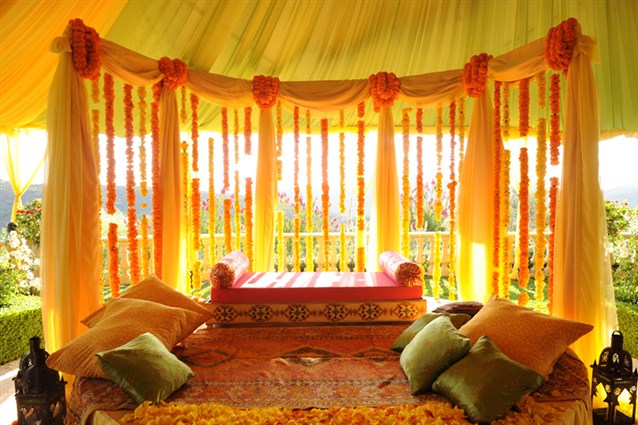 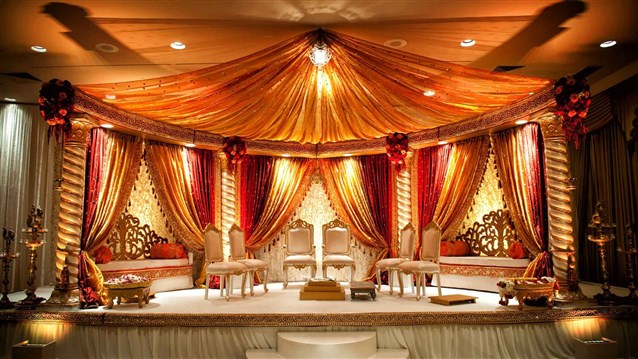 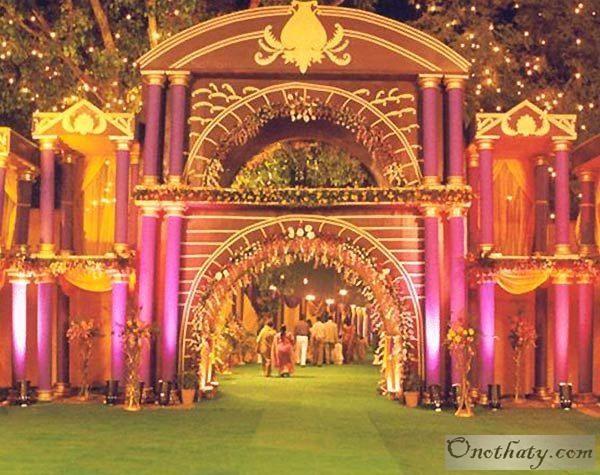 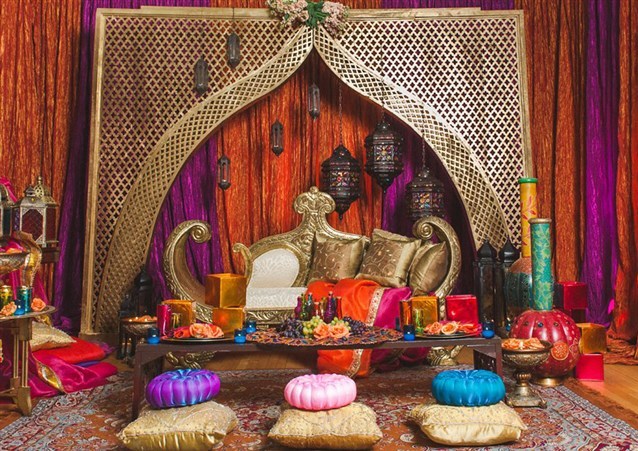 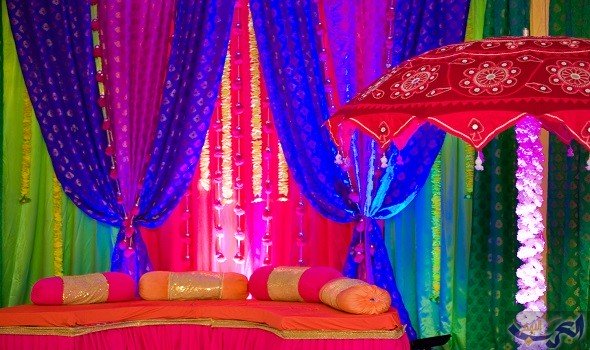 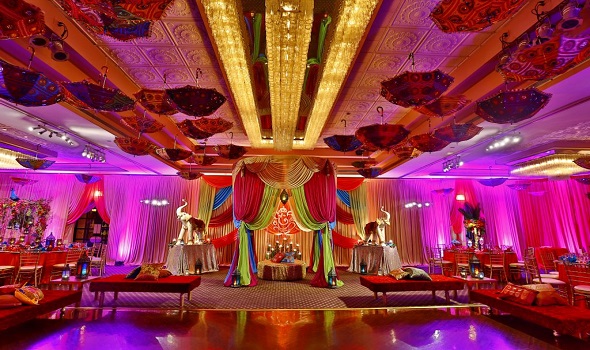 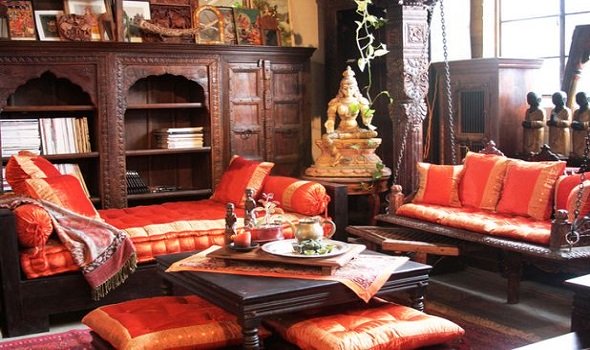 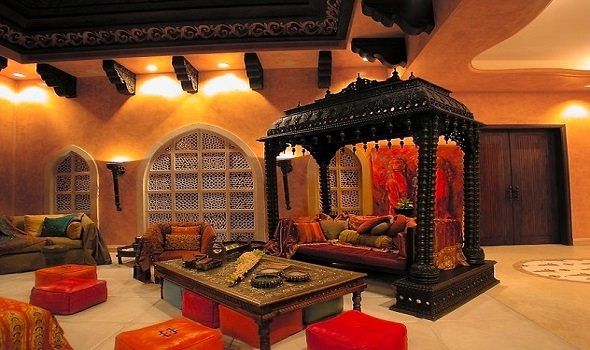 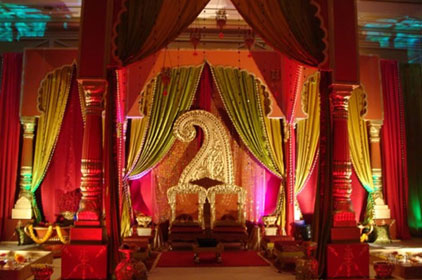 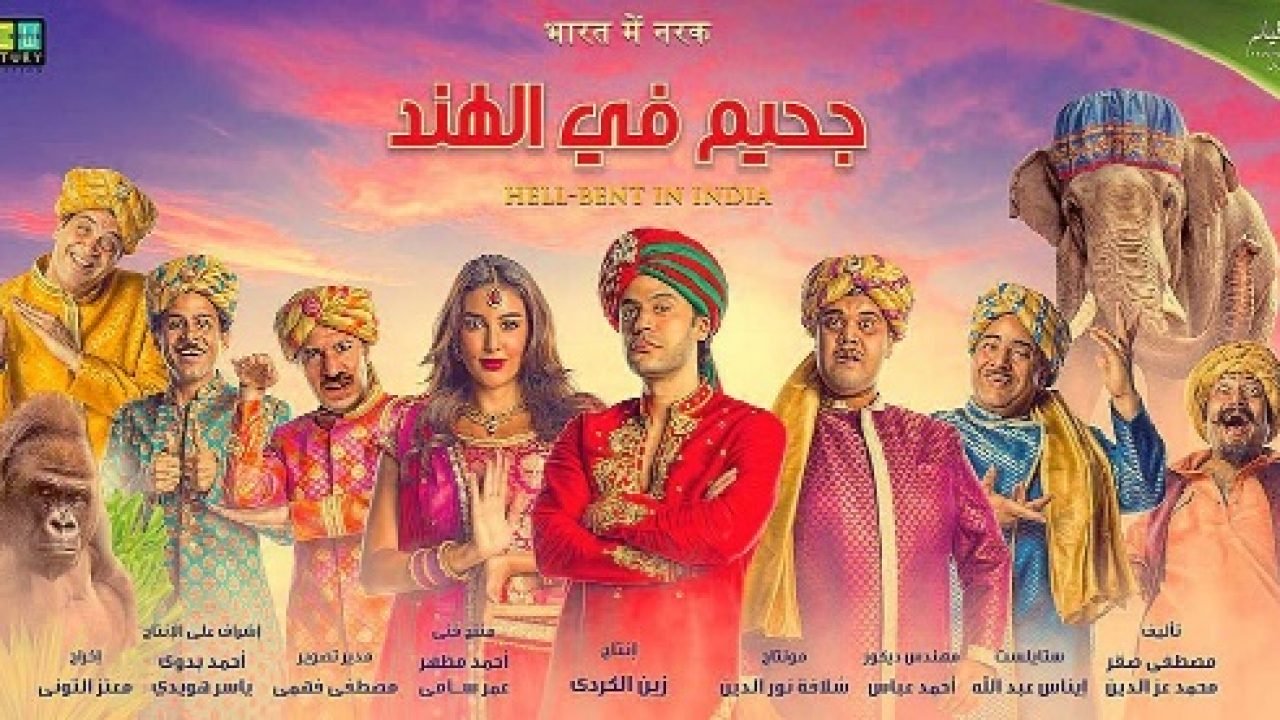 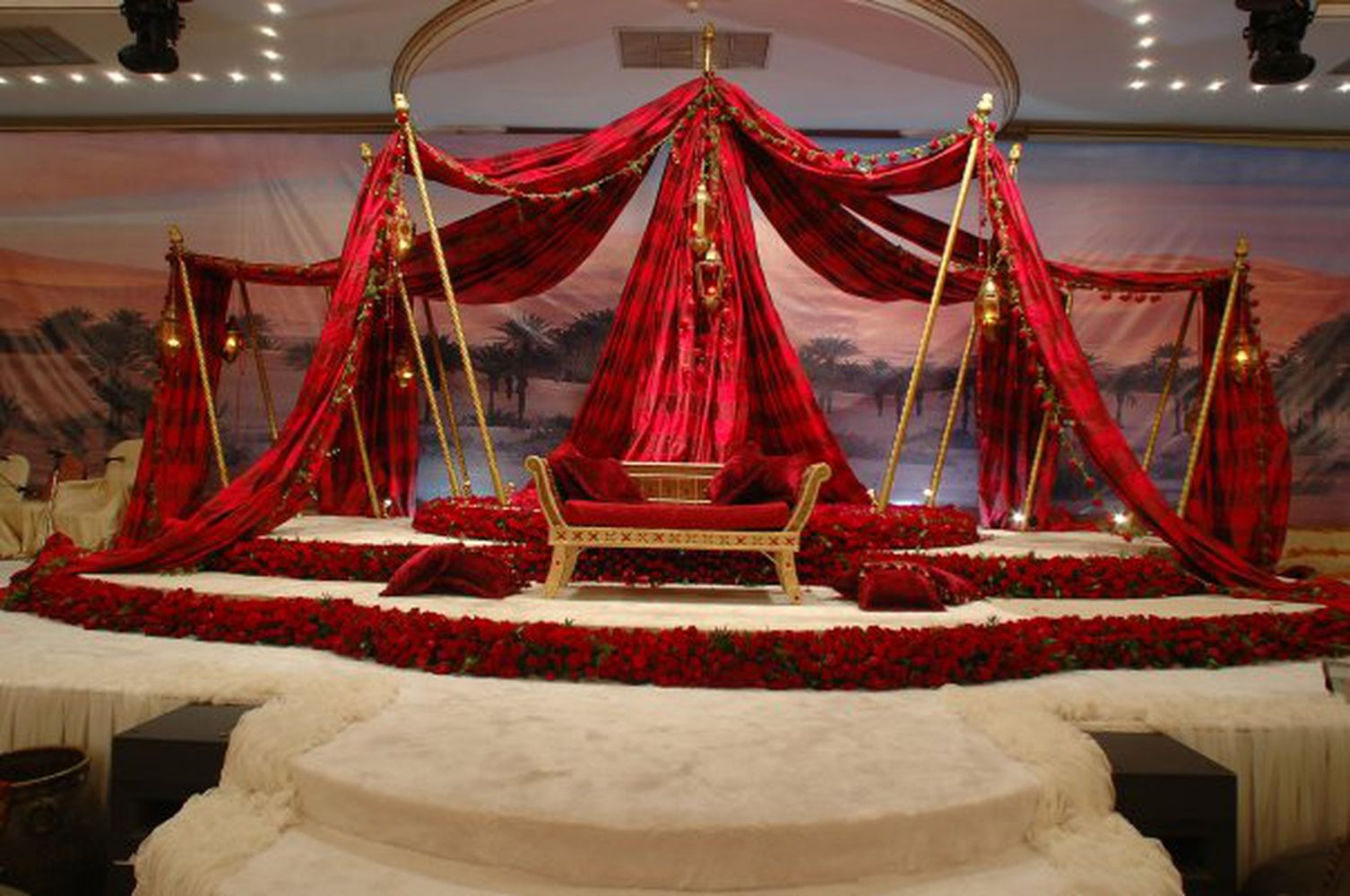 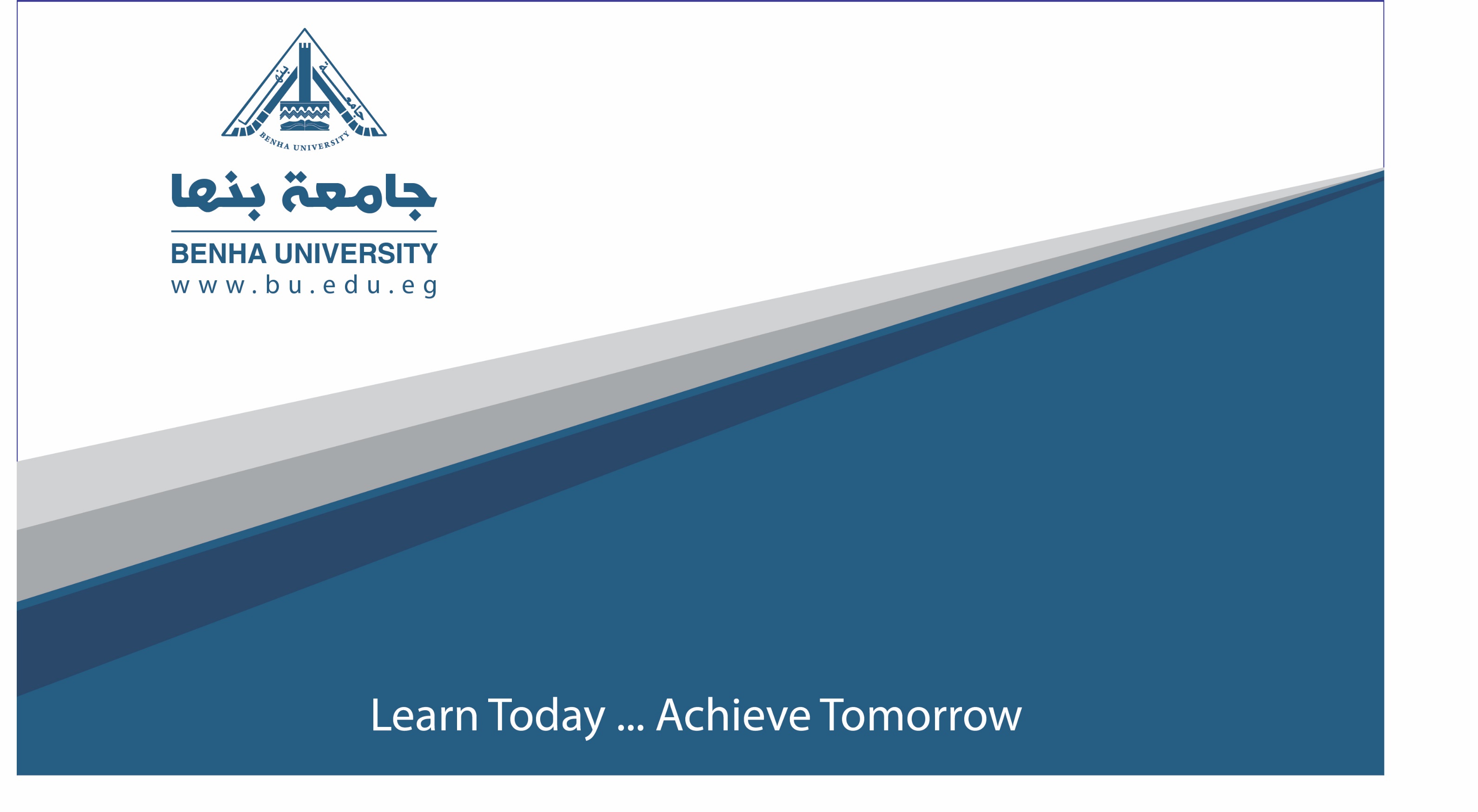 THANK YOU